Ottimizzazione delle operazioni aziendali
Automatizzare le attività quotidiane
Include strumenti digitali!
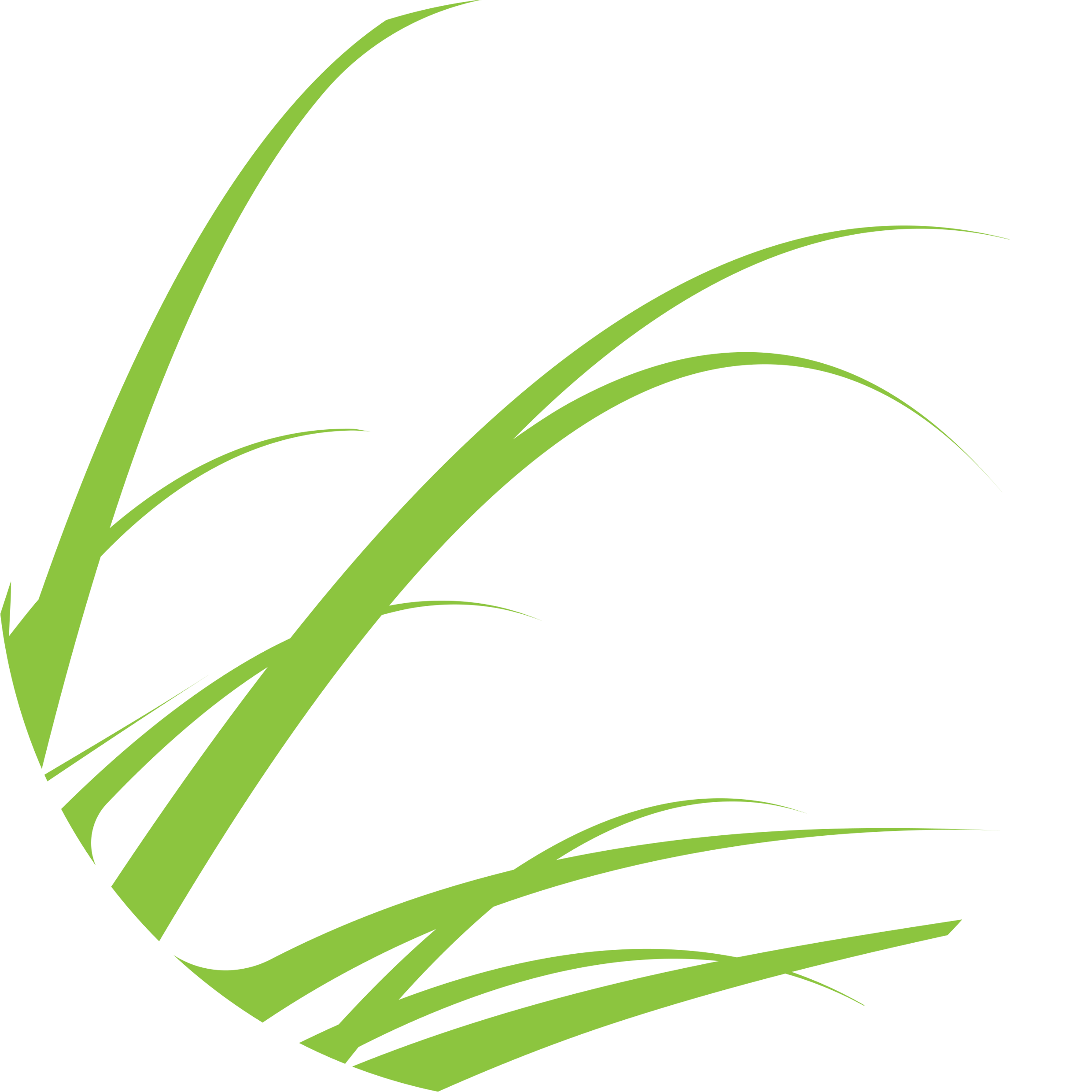 www.ecohealthforyouth.com
Contenuti
Sfide
01
Difficoltà ad automatizzare le attività ripetitive per ottimizzare i tempi
02
Dedicare troppo tempo alle attività manuali
03
Mancati follow-up con partner o clienti
04
Tracciabilità inefficiente dell'inventario o delle risorse
05
Difficoltà a gestire i programmi di pubblicazione sui social media
06
Gestione di itinerari ecoturistici complessi in più località
07
Mappatura e mantenimento di registri accurati delle installazioni di arte di strada
08
Riduzione dei tempi di trascrizione e riassunto di riunioni o interviste
09
Tracciamento dei protocolli di sicurezza e manutenzione dell'attrezzatura per gli sport d'avventura
Garantire un approvvigionamento sostenibile per eventi gastronomici eco-compatibili
10
‹#›
Contenuti
Sfide
Mancato monitoraggio dei progressi ambientali e degli obiettivi di sostenibilità
11
Attività ripetitive che richiedono tempo e che ostacolano la crescita aziendale
12
Attività di fatturazione ripetitive che sottraggono tempo alla crescita dell'azienda
13
Pianificazione manuale degli appuntamenti che richiede molto tempo
14
Fornire un'assistenza clienti tempestiva al di fuori dell'orario di lavoro
15
Gestione di più compiti ed elementi del progetto senza una chiara organizzazione
16
Onboarding dei membri del team dispendioso in termini di tempo e disorganizzato
17
Comunicazione inefficace degli sforzi di sostenibilità ai clienti
18
‹#›
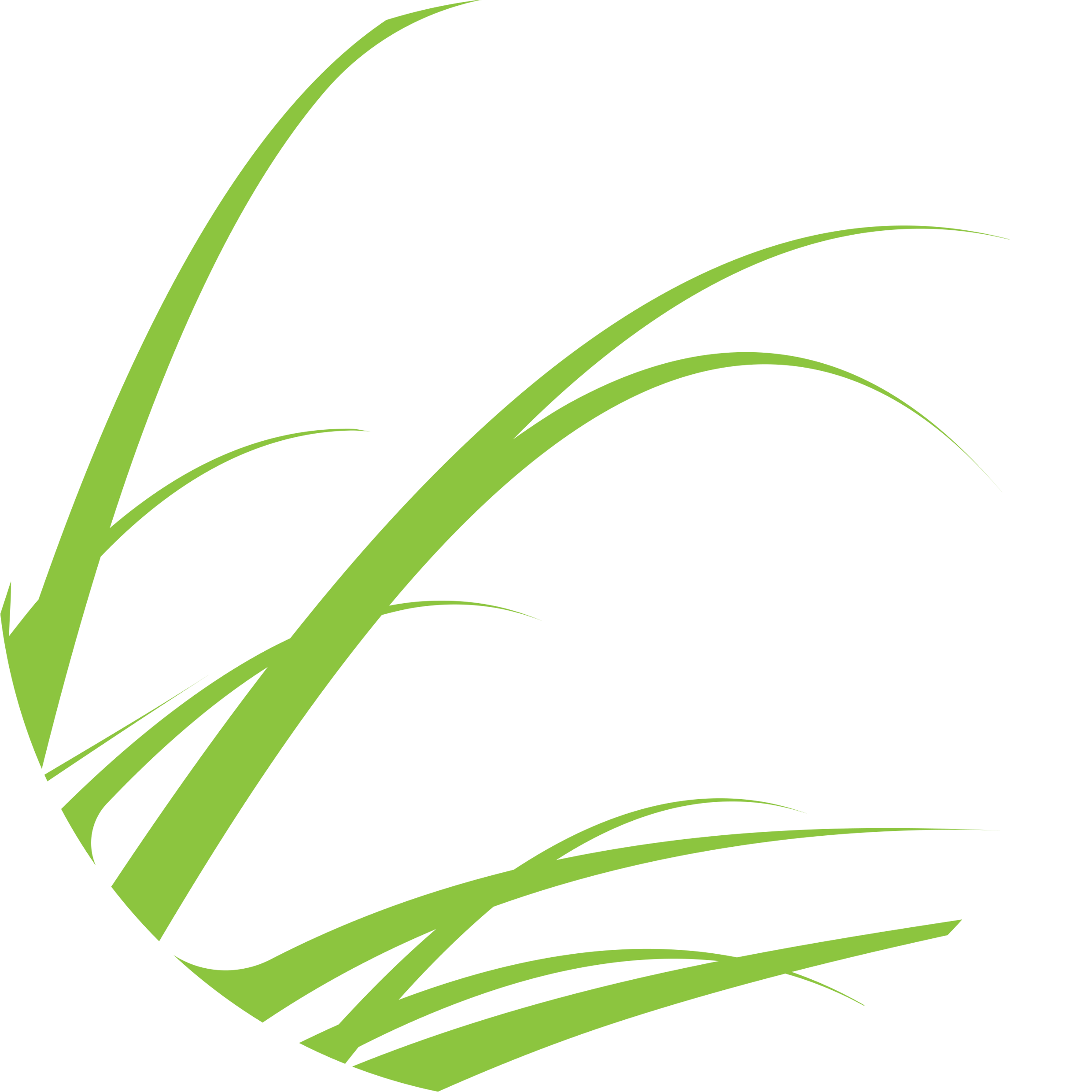 Automatizzare le attività quotidiane
Sfide e soluzioni digitali
Automatizzare le attività quotidiane:
Semplificare le attività quotidiane grazie all'automazione intelligente
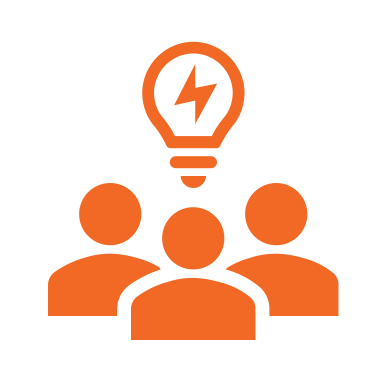 Sfida 1
Difficoltà ad automatizzare le attività ripetitive per ottimizzare i tempi
Lotta per automatizzare le attività ripetitive per risparmiare tempo e concentrarsi sulla crescita.

Soluzione
Automatizzate i processi ripetitivi per concentrare il vostro tempo sulla crescita della vostra azienda ecologica. Gli strumenti di automazione rendono i piccoli team più efficienti e riducono gli errori.
Strumenti di ottimizzazione
Zapier e HubSpot CRM
Zapier: Automatizza i flussi di lavoro collegando applicazioni come Google Sheets, Mailchimp e Slack. Ad esempio, aggiungere automaticamente una nuova richiesta di clienti alla task board o inviare e-mail di benvenuto ai nuovi partecipanti. slack.com mailchimp.com
https://workspace.google.com/products/sheets/ zapier.com

HubSpot CRM: Automatizzate i follow-up dei clienti, il monitoraggio dei lead e le campagne e-mail per garantire che le relazioni con i partner e i clienti rimangano solide. https://www.hubspot.com/products/crm
‹#›
Automatizzare le attività quotidiane
Sfide e soluzioni digitali
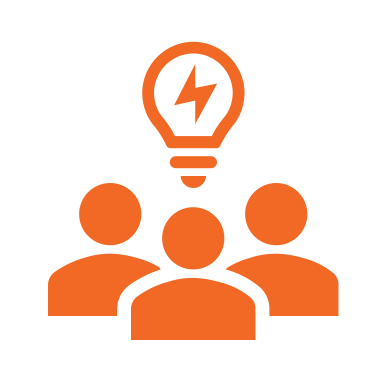 Sfida 2
Dedicare troppo tempo alle attività manuali
Spendere troppo tempo in attività manuali come la programmazione o la fatturazione.

Soluzione
Automatizzate le attività ripetitive per liberare tempo per gli sforzi creativi e strategici.
Strumenti di ottimizzazione
Zapier e Calendly
Zapier: Automatizza i flussi di lavoro tra applicazioni come Gmail e Slack. slack.com zapier.com
Calendly: semplificare la programmazione delle riunioni. https://calendly.com/
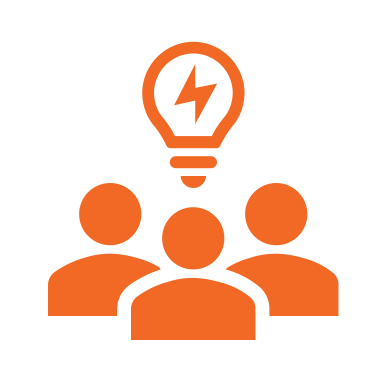 Sfida 3
Mancati follow-up con partner o clienti

Soluzione
Impostate promemoria automatici o messaggi di follow-up per mantenere le relazioni.
Strumenti di ottimizzazione
HubSpot CRM e Boomerang per Gmail
HubSpot CRM: Automatizzare i follow-up e gestire i contatti. https://www.hubspot.com/products/crm 
Boomerang per Gmail: Pianifica l'invio di e-mail in momenti ottimali. https://www.boomeranggmail.com/
‹#›
Automatizzare le attività quotidiane
Sfide e soluzioni digitali
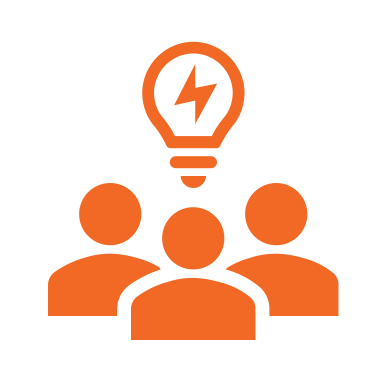 Sfida 4
Tracciabilità inefficiente dell'inventario o delle risorse

Soluzione
Digitalizzare la tracciabilità dell'inventario per evitare carenze o eccessi di scorte.
Strumenti di ottimizzazione
Sortly e Square POS
Sortly: Gestione visiva dell'inventario per le piccole imprese. https://www.sortly.com/ 
Square POS: Traccia le vendite e l'inventario per operazioni basate su eventi. https://squareup.com/ie/en/point-of-sale
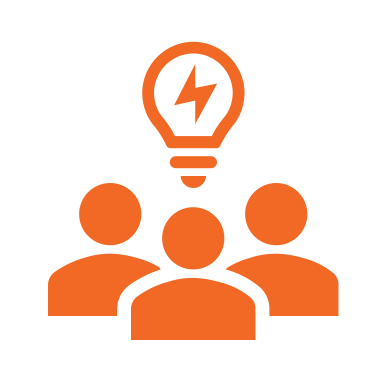 Sfida 5
Difficoltà a gestire i programmi di pubblicazione sui social media

Soluzione
Utilizzate gli strumenti di programmazione per pianificare i post in anticipo e garantire la coerenza.
Strumenti di ottimizzazione
Tampone e successivamente
Buffer: Pianifica e automatizza i post sui social media. buffer.com
Più tardi: Programmate i post di Instagram e Pinterest con anteprime visive. https://later.com/
‹#›
Automatizzare le attività quotidiane
Sfide e soluzioni digitali
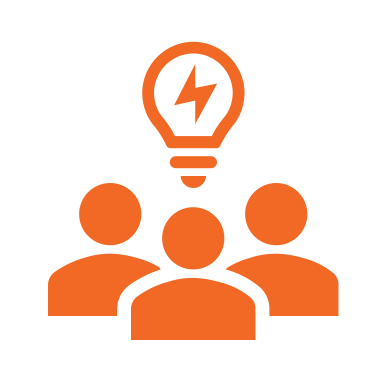 Sfida 6
Gestione di itinerari ecoturistici complessi in più località

Soluzione
Utilizzate una scheda di progetto per i pacchetti di ecoturismo, suddividendo le attività di ogni località in compiti. Includete colonne per la logistica (trasporto, alloggio, guide), le valutazioni dell'impatto ambientale e le risorse sostenibili. Automatizzate i promemoria per i membri del team per finalizzare gli accordi o presentare i rapporti sulle attività di conservazione.
Strumenti di ottimizzazione
Trello, Asana, Monday.com e AirTable
Trello: Create una scheda di progetto per ogni pacchetto ecoturistico con colonne per le attività in loco, la logistica (trasporto, alloggio, guide) e le valutazioni di sostenibilità. È possibile aggiungere date di scadenza, etichette e liste di controllo per ogni attività, assicurando una chiara panoramica di tutti gli aspetti dell'itinerario. trello.com
Asana: Organizza i compiti per ogni destinazione ecoturistica e per ogni membro del team. Asana consente di stabilire le scadenze, assegnare le responsabilità e tenere traccia del completamento delle valutazioni di sostenibilità e degli accordi. asana.com
Monday.com: Visualizzate i vostri itinerari ecoturistici con un layout di tabellone personalizzabile che include compiti, scadenze e monitoraggio dei progressi. Monday.com può integrare il monitoraggio dell'impatto ambientale e i promemoria per garantire un'esecuzione tempestiva e sostenibile.
AirTable: Traccia la logistica, la valutazione dell'impatto ambientale e le risorse sostenibili tra le varie località in un database organizzato. Grazie a viste personalizzabili e all'automazione, è possibile gestire itinerari complessi. https://www.airtable.com/
‹#›
Automatizzare le attività quotidiane
Sfide e soluzioni digitali
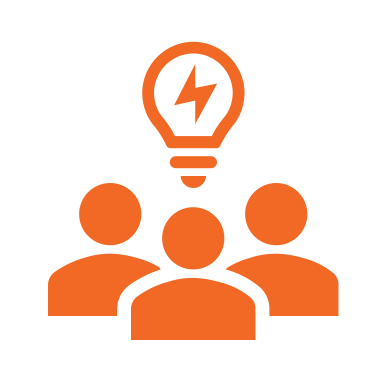 Sfida 7
Mappatura e mantenimento di registri accurati delle installazioni di arte di strada

Soluzione
Impostate promemoria automatici o messaggi di follow-up per mantenere le relazioni.
Strumenti di ottimizzazione
Mapillary
Utilizzate Mapillary per ottenere aggiornamenti in crowdsourcing sulle installazioni di arte di strada. Chiedete ai membri della comunità locale di caricare foto e dati di geolocalizzazione di murales o sculture. Usate l'applicazione per creare una mappa in evoluzione dell'arte urbana, assicurando che i dati siano conservati per tour culturali e progetti che evidenziano messaggi ambientali attraverso l'arte. https://www.mapillary.com/
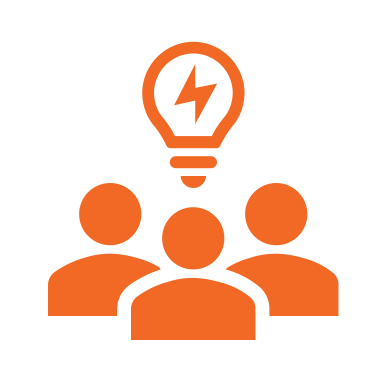 Sfida 8
Riduzione dei tempi di trascrizione e riassunto di riunioni o interviste

Soluzione
Utilizzate uno strumento che automatizzi e trascriva rapidamente le conversazioni ed estragga i punti chiave e le azioni da compiere.
‹#›
Automatizzare le attività quotidiane
Sfide e soluzioni digitali
Strumenti di ottimizzazione
Lontra.ai
Otter.ai è un potente strumento per trascrivere e riassumere le conversazioni in tempo reale, ideale per semplificare colloqui, riunioni e valutazioni. Con Otter, è possibile convertire il contenuto parlato in un testo accurato, consentendo di concentrarsi sulle intuizioni chiave e di risparmiare il tempo necessario per prendere appunti manualmente. Per le idee di GRASSROOTS, Otter è uno strumento prezioso per semplificare il processo di assunzione. Sia che stiate conducendo colloqui con potenziali membri del team, sia che stiate valutando fornitori o partnership, Otter vi aiuta a trascrivere rapidamente le conversazioni, a estrarre i punti chiave e a rimanere organizzati. Questo vi permette di prendere decisioni informate più velocemente, assicurandovi che la vostra attività si svolga senza intoppi mentre vi concentrate sulla creazione di esperienze di ecoturismo sostenibili e d'impatto. https://otter.ai/
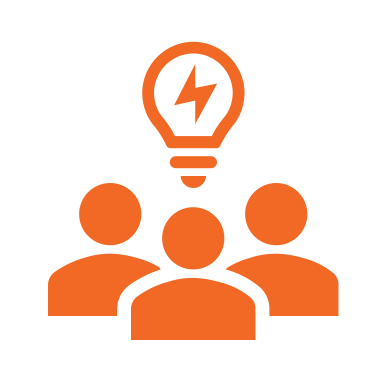 Sfida 9
Tracciamento dei protocolli di sicurezza e manutenzione dell'attrezzatura per gli sport d'avventura

Soluzione
Creare un database centrale per monitorare e gestire lo stato delle attrezzature, le ispezioni di sicurezza e le certificazioni dei team, garantendo il rispetto di tutti i requisiti di sicurezza e la conformità delle attività di turismo eco-avventuroso.
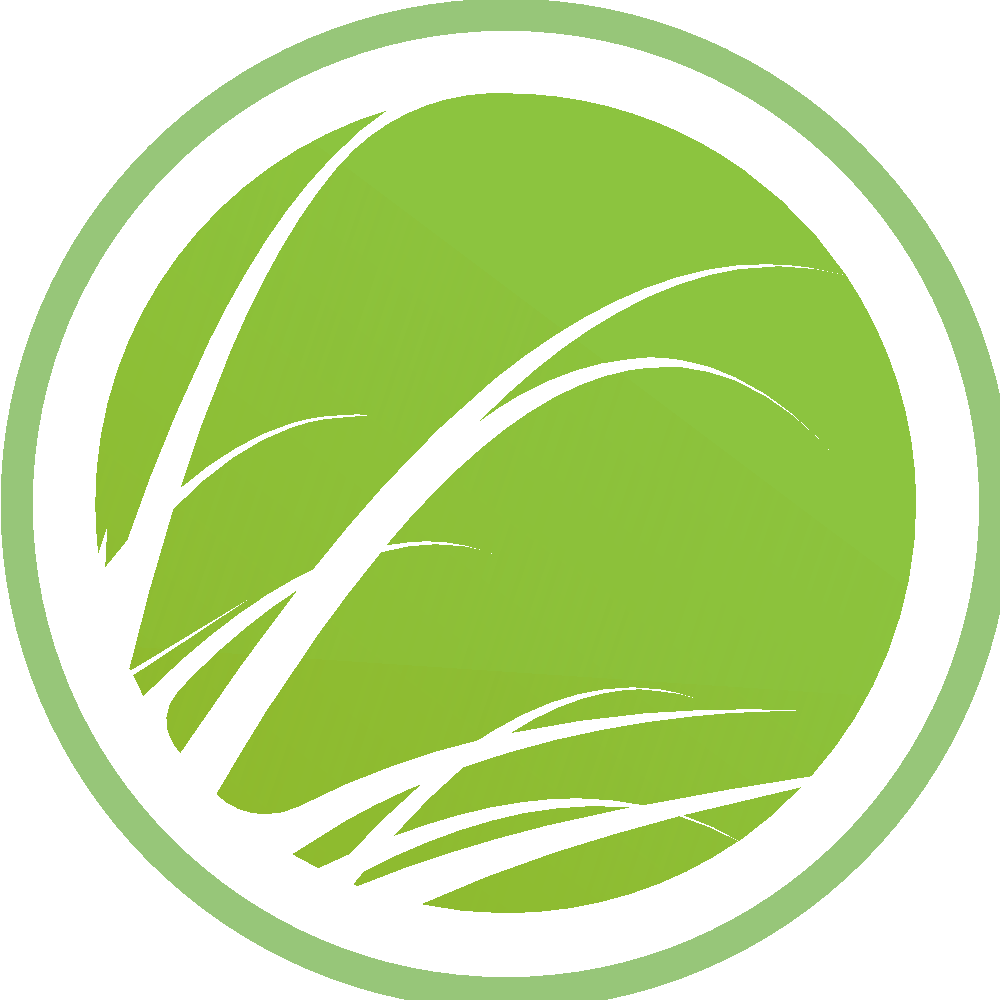 ‹#›
Automatizzare le attività quotidiane
Sfide e soluzioni digitali
Strumenti di ottimizzazione
Airtable, Google Sheets, Trello, SafetyCulture (iAuditor) e Slack
Airtable: Utilizzate Airtable per creare un database personalizzabile che tenga traccia delle ispezioni di sicurezza, dei programmi di manutenzione delle attrezzature e delle certificazioni. Implementate la formattazione condizionale per evidenziare i controlli in ritardo o le certificazioni scadute. È possibile creare campi per i tipi di apparecchiature, le date di ispezione, lo stato di manutenzione e le certificazioni, aiutando tutti i membri del team a mantenere la stessa pagina. https://www.airtable.com/  
Fogli di Google: Per un'opzione più accessibile, utilizzate Google Sheets per registrare i protocolli di sicurezza e la manutenzione delle attrezzature, con funzioni integrate come gli avvisi colorati per le voci in ritardo. È semplice da usare e può essere condiviso tra i membri del team in tempo reale. https://workspace.google.com/products/sheets/ 
Trello: create una bacheca di progetto specifica per i controlli di sicurezza, dove compiti come le ispezioni delle attrezzature e i rinnovi delle certificazioni del team sono elencati come schede. Assegnate date di scadenza, membri del team e liste di controllo per garantire una corretta tracciabilità. trello.com
SafetyCulture (iAuditor): Utilizzate questa applicazione mobile per ispezioni e verifiche. Consente di creare liste di controllo personalizzate per i protocolli di sicurezza e la manutenzione delle attrezzature e aiuta ad automatizzare il processo di reporting con funzioni quali la documentazione fotografica e i promemoria automatici. https://safetyculture.com/iauditor/ 
Slack: Integrare un sistema di promemoria per la sicurezza in Slack, impostando avvisi per i membri del team quando le ispezioni o le certificazioni sono in scadenza. In questo modo si ottiene un modo rapido e conveniente per garantire che il team rimanga informato sui protocolli di sicurezza. slack.com
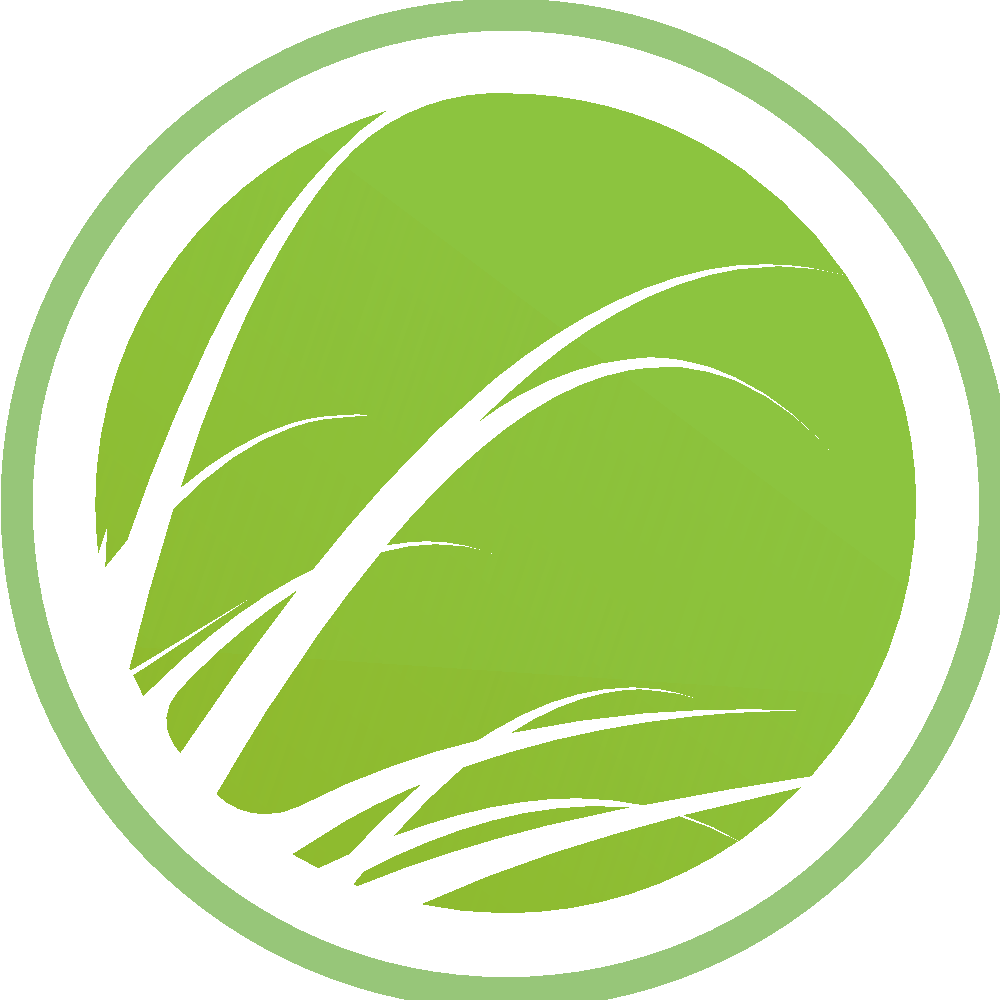 ‹#›
Automatizzare le attività quotidiane
Sfide e soluzioni digitali
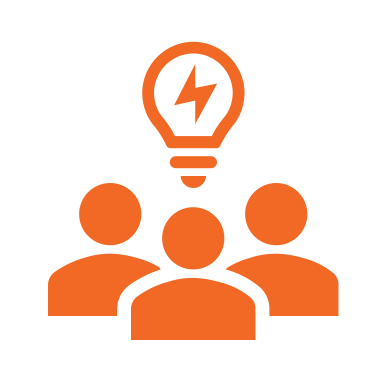 Sfida 10
Garantire un approvvigionamento sostenibile per eventi gastronomici eco-compatibili

Soluzione
Creare un sistema centralizzato e organizzato per tenere traccia dei fornitori sostenibili e prendere decisioni informate sull'approvvigionamento, garantendo che gli ingredienti siano in linea con gli standard ambientali ed etici per gli eventi gastronomici eco-consapevoli.
Strumenti di ottimizzazione
Evernote, Airtable, Google Fogli, Trello, LocalHarvest e FarmDrop
Evernote: utilizzate Evernote per creare un quaderno dedicato ai fornitori sostenibili. Organizzatelo per categorie, come i tipi di prodotti (ad esempio, verdure, cereali, latticini) e le sedi dei fornitori. Includete dettagli come le certificazioni (ad esempio, biologico, commercio equo e solidale), le opzioni di consegna e la disponibilità stagionale. Questo aiuterà gli organizzatori di eventi ad accedere rapidamente e a prendere decisioni di approvvigionamento sostenibile. https://evernote.com/ 
Airtable: Creare un database con categorie per i nomi dei fornitori, i dettagli di contatto, le certificazioni, i prodotti offerti, le opzioni di consegna e la disponibilità stagionale. Le funzioni di collaborazione di Airtable consentono di condividere e aggiornare facilmente le informazioni con il team. https://www.airtable.com/ 
Fogli di Google: Per una soluzione più semplice, utilizzate i fogli di Google per tenere traccia dei fornitori sostenibili. Includete colonne per il tipo di prodotto, la certificazione, l'ubicazione e altri dettagli chiave, e condividete il documento con gli organizzatori dell'evento per una modifica collaborativa. https://workspace.google.com/products/sheets/
Trello: create una bacheca Trello con elenchi di diverse categorie di fornitori (ad esempio, frutta, verdura, bevande) e utilizzate schede per i singoli fornitori. Includete informazioni sulle loro pratiche di sostenibilità, sugli orari di consegna e sui prodotti di stagione. trello.com
‹#›
Automatizzare le attività quotidiane
Sfide e soluzioni digitali
LocalHarvest: Utilizzate il sito web o l'app LocalHarvest per trovare produttori alimentari sostenibili e locali. Questa piattaforma consente di effettuare ricerche per tipo di prodotto e per località, assicurandovi di acquistare gli ingredienti da fornitori sostenibili e locali. https://www.localharvest.org/ 
FarmDrop: utilizzate FarmDrop, una piattaforma che mette in contatto consumatori e aziende con gli agricoltori locali, per assicurarvi di acquistare prodotti freschi e sostenibili direttamente da agricoltori e fornitori locali. In questo modo è possibile semplificare il processo di approvvigionamento degli eventi e sostenere l'economia locale. https://farmdrop.us/
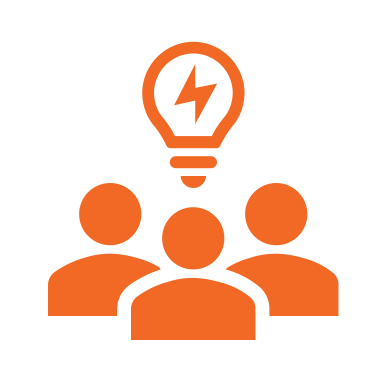 Sfida 11
Mancato monitoraggio dei progressi ambientali e degli obiettivi di sostenibilità
Non riuscire a monitorare i progressi ambientali o perdersi nelle operazioni quotidiane senza concentrarsi sugli obiettivi di sostenibilità.

Soluzione
Implementate gli strumenti per monitorare l'impatto ambientale, fissare obiettivi di sostenibilità misurabili e rimanere informati sulle ultime tendenze e sulle migliori pratiche. Questo vi aiuterà a rimanere concentrati sulla sostenibilità a lungo termine e a gestire efficacemente le operazioni quotidiane.
Strumenti di ottimizzazione
Ecochain, GreenBiz, Calcolatore dell'impronta di carbonio, Strumenti di monitoraggio della sostenibilità, Trello/Asana, Google Analytics e Microsoft Power BI.
Ecochain: Una piattaforma per tracciare e misurare l'impronta di carbonio, il consumo di energia e l'impatto ambientale complessivo. Ecochain vi aiuta a stabilire obiettivi di sostenibilità e a monitorare i progressi, rendendo più facile la responsabilità e il miglioramento delle vostre prestazioni ambientali nel tempo. https://ecochain.com/
‹#›
Automatizzare le attività quotidiane
Sfide e soluzioni digitali
GreenBiz: Rimanete informati con le ultime notizie, tendenze e risorse sulla sostenibilità. GreenBiz fornisce strumenti, articoli e guide preziosi per le aziende che vogliono ridurre il loro impatto ambientale, dalla gestione dei rifiuti all'approvvigionamento di materiali sostenibili. https://trellis.net/
Calcolatore dell'impronta di carbonio: Utilizzate un calcolatore dell'impronta di carbonio per stimare e monitorare l'impatto ambientale della vostra azienda, aiutandovi a intraprendere azioni mirate per ridurre le emissioni.
Strumenti di monitoraggio della sostenibilità (ad esempio, Green Steps, Sustainability Cloud): Questi strumenti offrono dashboard facili da usare per monitorare gli obiettivi ambientali, tenere traccia delle emissioni di anidride carbonica e fornire rapporti dettagliati che possono essere condivisi con gli stakeholder per mostrare i vostri sforzi di sostenibilità. https://ecounesco.ie/green-steps-green-skills/ 
Trello/Asana: Create delle bacheche o dei progetti dedicati alla sostenibilità, in cui tenere traccia degli obiettivi, delle scadenze e delle fasi d'azione relative ai vostri obiettivi ambientali. Verificate regolarmente i vostri progressi e modificate i piani se necessario. trello.com asana.com
Google Analytics: Utilizzate Google Analytics per monitorare il consumo energetico del vostro sito web o delle vostre piattaforme online. Può fornire informazioni sulle prestazioni della vostra sostenibilità digitale, come ad esempio il consumo energetico dei server. https://marketingplatform.google.com/about/analytics/
Microsoft Power BI: creazione di dashboard personalizzati per visualizzare e monitorare le metriche ambientali come l'uso di energia, la riduzione dei rifiuti e le emissioni di carbonio nelle vostre attività. Questo vi permetterà di prendere decisioni basate sui dati per raggiungere gli obiettivi di sostenibilità. https://www.microsoft.com/en-us/power-platform/products/power-bi
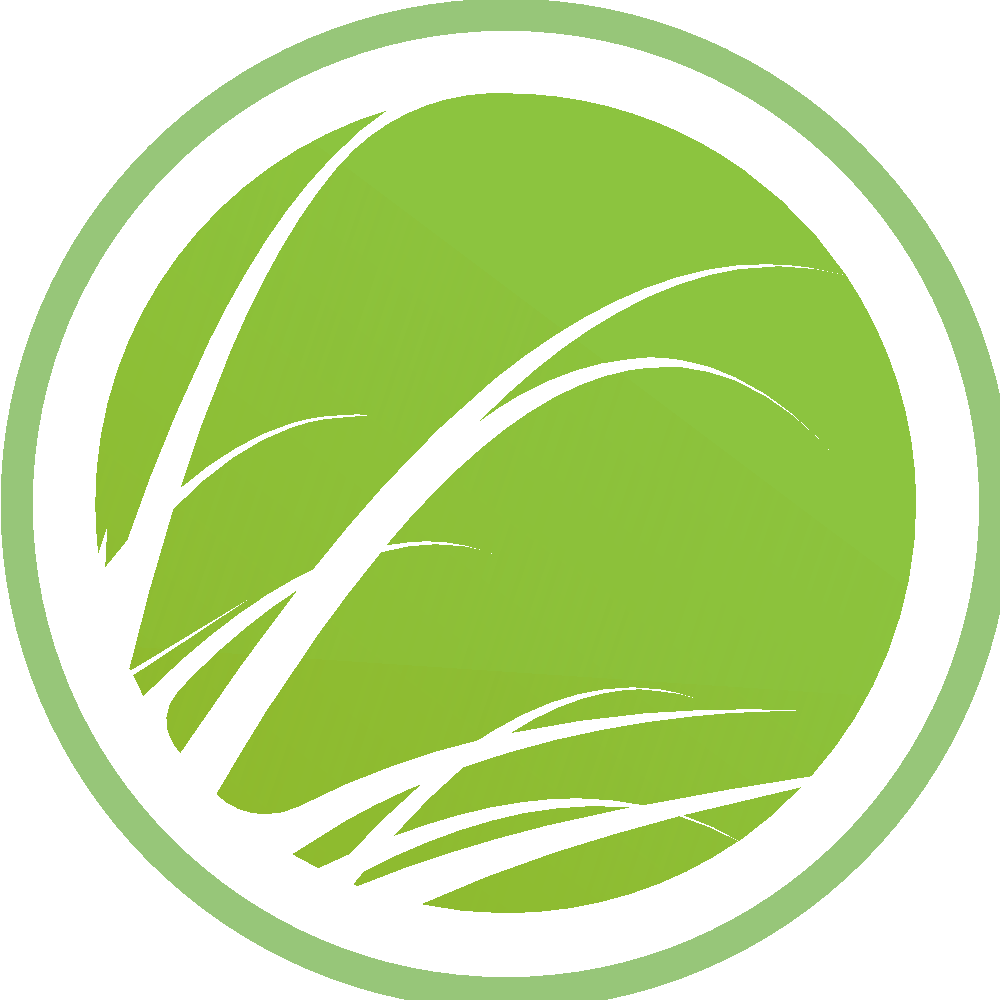 Automatizzare le attività quotidiane
Sfide e soluzioni digitali
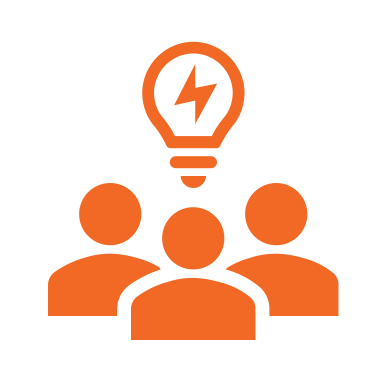 Sfida 12
Attività ripetitive che richiedono tempo e che ostacolano la crescita aziendale
Compiti ripetitivi che richiedono tempo e che impediscono di concentrarsi sulla creatività o sulla crescita strategica dell'azienda.

Soluzione
Utilizzate gli strumenti di automazione per gestire attività di routine come l'invio di promemoria, la pubblicazione sui social media o il follow-up dei contatti. In questo modo libererete tempo per attività più creative o ad alta priorità, consentendovi di far crescere la vostra attività in modo più efficiente.
Strumenti di ottimizzazione
Zapier, Automate.io, IFTTT, Buffer, Mailchimp, Trello/Asana e QuickBooks o Wave
Zapier: Automatizza i flussi di lavoro collegando le vostre app preferite e creando regole di automazione personalizzate. Ad esempio, quando un cliente effettua un acquisto sul vostro sito web, Zapier può aggiungerlo automaticamente alla vostra lista e-mail di Mailchimp e inviare un'e-mail di ringraziamento. mailchimp.com zapier.com
Automate.io: Simile a Zapier, Automate.io consente di collegare varie app e automatizzare attività ripetitive, dall'aggiornamento di fogli di calcolo alla pubblicazione di contenuti sui social media, il tutto senza alcuna conoscenza di codifica. automate.io
IFTTT: "If This Then That" consente di impostare attività automatiche tra le app. Potreste automatizzare azioni come la condivisione dei nuovi post del blog sulle piattaforme dei social media o la sincronizzazione dei dati tra applicazioni come Google Sheets e Dropbox.
https://workspace.google.com/products/sheets/
Buffer: Automatizza i post sui social media su più piattaforme, come Instagram, Twitter o Facebook. Buffer vi permette di programmare i post in anticipo, risparmiando tempo e mantenendo attiva la vostra presenza sui social media senza dover fare sforzi manuali quotidiani. buffer.com
‹#›
Automatizzare le attività quotidiane
Sfide e soluzioni digitali
Mailchimp: Automatizza le campagne di email marketing, comprese le email di follow-up, le serie di benvenuto e le newsletter, in base alle azioni dei clienti come l'iscrizione o l'acquisto. mailchimp.com
Trello/Asana: Utilizzate questi strumenti di gestione dei progetti con automazione integrata per creare promemoria per le scadenze, gli aggiornamenti del team e le assegnazioni dei compiti. Automatizzate le attività ricorrenti, come l'invio di aggiornamenti settimanali o di promemoria, per mantenere il vostro team in carreggiata. trello.com asana.com
QuickBooks o Wave: Automatizzate la fatturazione, il monitoraggio delle spese e i report finanziari per mantenere le finanze della vostra azienda organizzate senza inserimenti manuali, permettendovi di concentrarvi invece sulla strategia aziendale. quickbooks.intuit.com waveapps.com
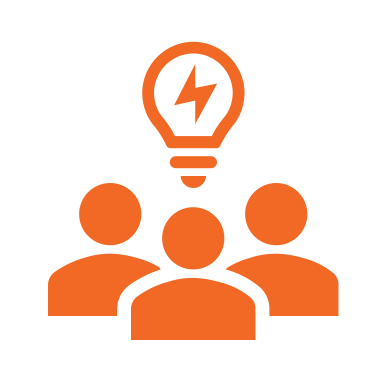 Sfida 13
Attività di fatturazione ripetitive che sottraggono tempo alla crescita dell'azienda
Attività ripetitive come la fatturazione sottraggono tempo prezioso che potrebbe essere utilizzato per la crescita strategica dell'azienda.

Soluzione
Automatizzate la fatturazione per risparmiare tempo e ridurre gli errori. Impostare la fatturazione automatica significa non dover generare o inviare manualmente le fatture, lasciando più tempo per attività strategiche come lo sviluppo del business, il coinvolgimento dei clienti o la pianificazione della sostenibilità.
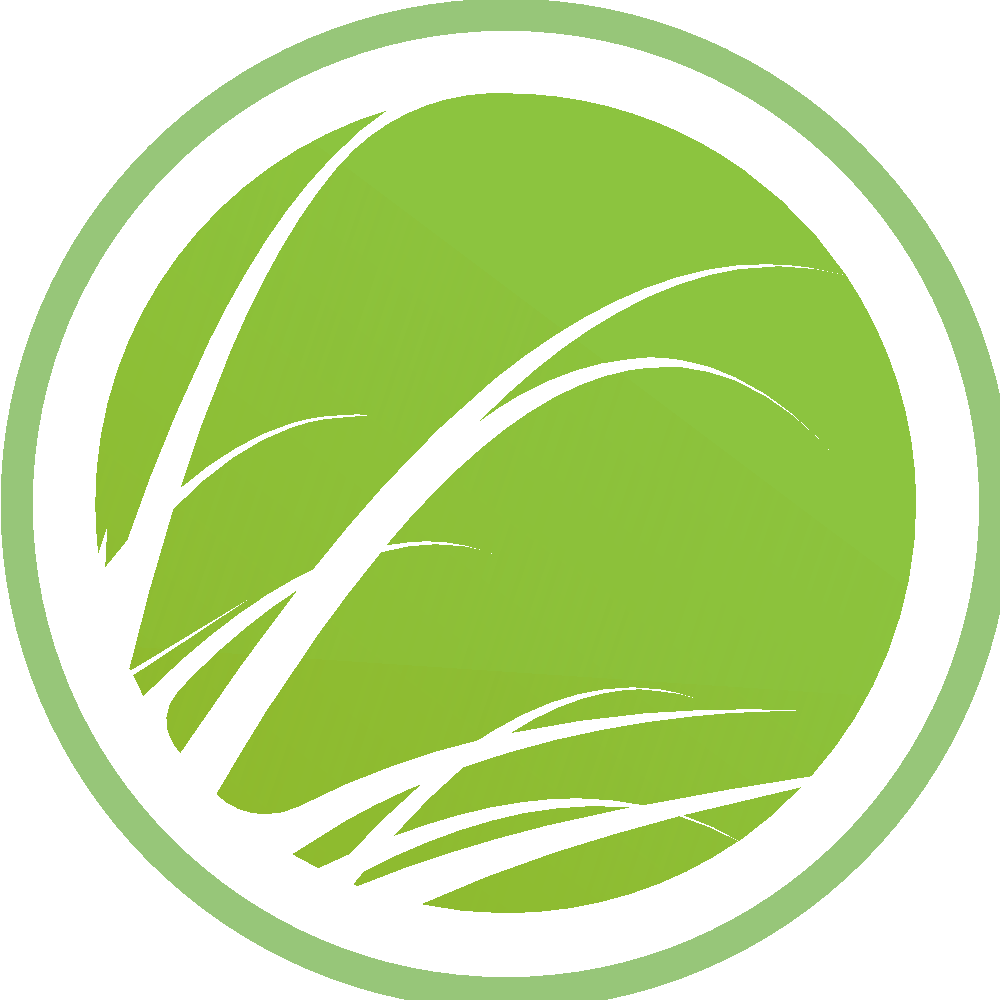 ‹#›
Automatizzare le attività quotidiane
Sfide e soluzioni digitali
Strumenti di ottimizzazione
Zoho Invoice, Wave, FreshBooks, QuickBooks e Xero
Zoho Invoice: Automatizza la fatturazione creando modelli di fattura personalizzabili e inviandoli automaticamente in base a fattori scatenanti, come una nuova vendita o il completamento di un servizio. È inoltre possibile impostare promemoria per i pagamenti in ritardo e monitorare lo stato delle fatture in tempo reale. https://www.zoho.com/invoice/ 
Wave: Uno strumento di contabilità gratuito che consente di creare e inviare automaticamente fatture ricorrenti. È inoltre possibile impostare promemoria di pagamento e monitorare lo stato dei pagamenti per semplificare il processo di fatturazione. waveapps.com
FreshBooks: Offre fatturazione automatica, promemoria di pagamento e fatturazione ricorrente. Permette di tracciare e gestire i pagamenti, fornendo anche rapporti dettagliati sulle prestazioni finanziarie. www.freshbooks.com 
QuickBooks: Automatizza la fatturazione e si integra con il sistema contabile, permettendo di inviare fatture, accettare pagamenti e tenere traccia dei dati finanziari in modo automatico. quickbooks.intuit.com
Xero: Uno strumento di contabilità facile da usare che aiuta ad automatizzare la fatturazione, a creare fatture ricorrenti e a tenere traccia dei pagamenti, assicurando che tutto sia organizzato ai fini fiscali. https://www.xero.com/ie/
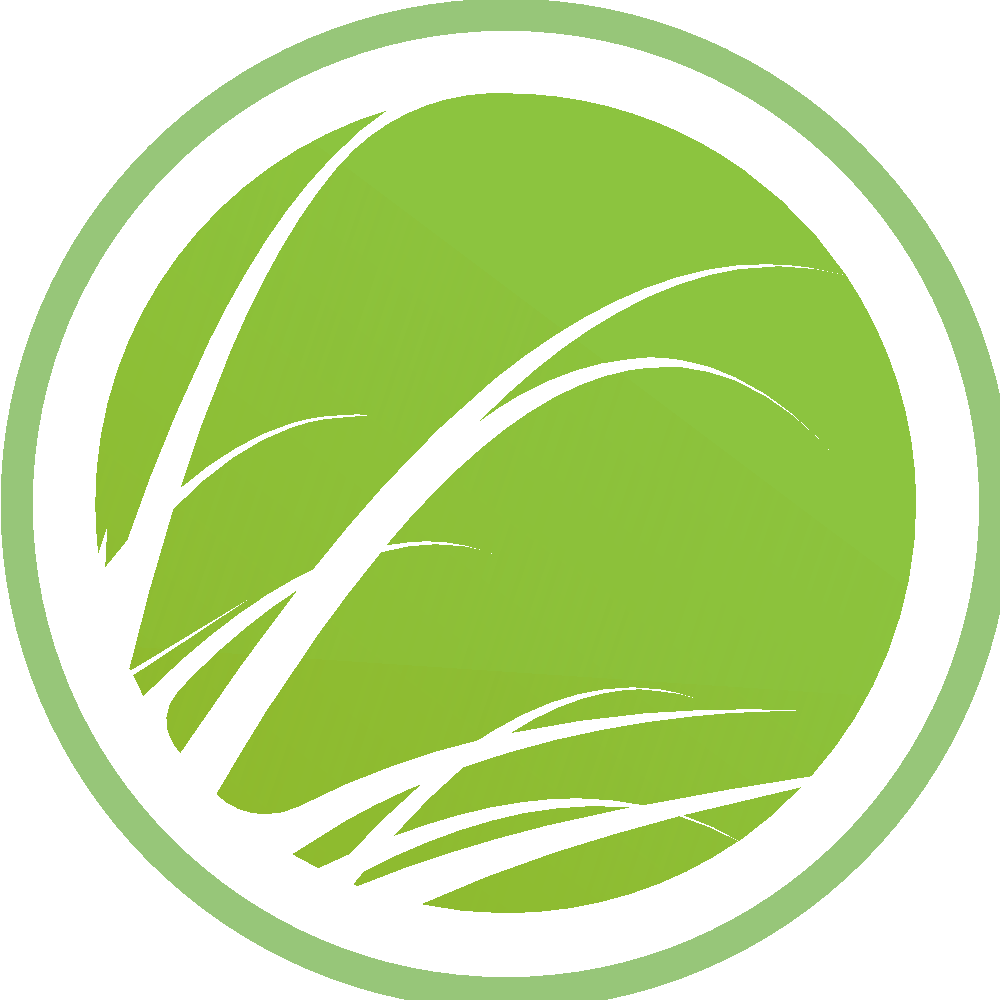 ‹#›
Automatizzare le attività quotidiane
Sfide e soluzioni digitali
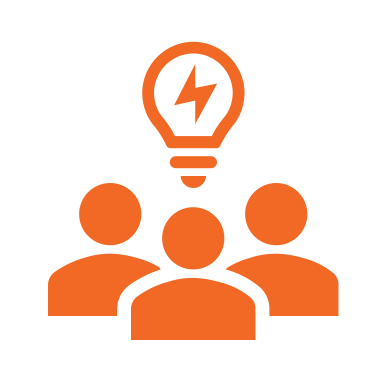 Sfida 14
Programmazione manuale degli appuntamenti che richiede molto tempo
La seccatura di programmare manualmente gli appuntamenti tramite e-mail o messaggi vocali richiede molto tempo e può portare a errori di comunicazione e di programmazione.

Soluzione
Create un sistema di pianificazione automatizzato che consenta ai clienti di prenotare online appuntamenti, consulenze o slot di servizio, eliminando la necessità di comunicazioni di andata e ritorno. Questo riduce il carico di lavoro amministrativo e migliora l'esperienza dei clienti.
Strumenti di ottimizzazione
Calendly, SimplyBook.me, Acuity Scheduling, Booksy e Setmore
Calendly: Uno strumento molto diffuso che consente ai clienti di scegliere una fascia oraria in base alla vostra disponibilità. Si integra con il vostro calendario per evitare doppie prenotazioni e invia promemoria automatici ai clienti prima dell'appuntamento. https://calendly.com/ 
SimplyBook.me: Un altro strumento di pianificazione che consente ai clienti di prenotare appuntamenti e servizi online. Offre funzioni come la conferma della prenotazione, le e-mail di promemoria e la possibilità di accettare pagamenti attraverso la piattaforma. https://simplybook.me/en/ 
Acuity Scheduling: Simile a Calendly, consente ai clienti di prenotare appuntamenti online automatizzando le conferme, i promemoria e i follow-up. Supporta anche moduli personalizzati per la raccolta di informazioni rilevanti sui clienti. https://acuityscheduling.com/ 
Booksy: Questo strumento di pianificazione è pensato per le aziende di servizi e consente ai clienti di prenotare appuntamenti, pagare i servizi e ricevere promemoria, aiutando le aziende a semplificare il processo di pianificazione. https://booksy.com/en-ie/ 
Setmore: Uno strumento di pianificazione che consente alle aziende di gestire gli appuntamenti, inviare promemoria automatici e accettare pagamenti online, tutto in un'unica piattaforma. https://www.setmore.com/
‹#›
Automatizzare le attività quotidiane
Sfide e soluzioni digitali
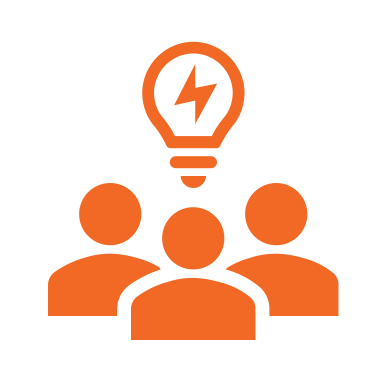 Sfida 15
Fornire un'assistenza clienti tempestiva al di fuori dell'orario di lavoro
I clienti hanno bisogno di un'assistenza tempestiva, ma fornire assistenza in tempo reale 24 ore su 24, 7 giorni su 7, può essere impegnativo e richiedere molte risorse al di fuori dell'orario di lavoro.

Soluzione
Implementate un sistema di live chat che offra assistenza in tempo reale durante l'orario di lavoro e passi a risposte automatiche o alla creazione di ticket dopo l'orario di lavoro. In questo modo i clienti ricevono un aiuto immediato quando sono disponibili e possono comunque ottenere le informazioni di cui hanno bisogno o inviare domande al di fuori dell'orario di lavoro.
Strumenti di ottimizzazione
LiveChat, Crisp, Tidio, Intercom e Zendesk
LiveChat: Questo strumento consente un'assistenza via chat in tempo reale durante l'orario di lavoro e può essere impostato con risposte automatiche o sistemi di ticket dopo l'orario di lavoro. Si integra con diverse piattaforme e offre analisi per migliorare il servizio clienti. www.livechat.com 
Crisp: Un'altra soluzione di chat dal vivo che consente alle aziende di fornire assistenza immediata ai clienti. Crisp include funzioni come messaggi automatici, tracciamento in tempo reale e una base di conoscenze per assistere i clienti al di fuori degli orari di lavoro. https://crisp.chat/en/alternatives/livechatinc/ 
Tidio: uno strumento di live chat che offre risposte umane e automatizzate. Include chatbot dotati di intelligenza artificiale per l'assistenza dopo l'orario di lavoro, l'automazione delle domande frequenti e la creazione di ticket per le risposte successive. www.tidio.com 
Intercom: Una piattaforma di messaggistica che combina chat dal vivo, bot automatizzati e funzionalità di help desk. Garantisce una comunicazione continua e fornisce assistenza in tempo reale durante l'orario di lavoro, con un aiuto automatizzato al di fuori di tale orario. www.intercom.com
‹#›
Automatizzare le attività quotidiane
Sfide e soluzioni digitali
Intercom: Una piattaforma di messaggistica che combina chat dal vivo, bot automatizzati e funzionalità di help desk. Garantisce una comunicazione continua e fornisce assistenza in tempo reale durante l'orario di lavoro, con un aiuto automatizzato al di fuori di tale orario. www.intercom.com 
Zendesk: Questo strumento offre chat dal vivo e sistemi di ticketing per monitorare le richieste dei clienti. Consente alle aziende di automatizzare l'assistenza al di fuori degli orari normali e offre analisi dettagliate per migliorare il servizio. zendesk.com
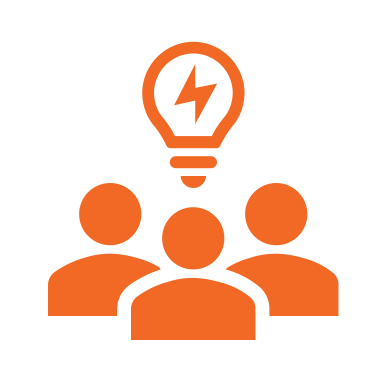 Sfida 16
Gestione di più compiti ed elementi del progetto senza una chiara organizzazione
Senza un sistema chiaro e organizzato, la gestione di molteplici compiti ed elementi del progetto può risultare opprimente, causando il mancato rispetto delle scadenze, la disorganizzazione delle risorse e la confusione sulle responsabilità.

Soluzione
Rivedete il vostro sistema di gestione dei progetti per includere etichette come "urgente" o "in sospeso" e assegnate scadenze, responsabilità e risorse chiare per ogni compito. Utilizzate una piattaforma di gestione dei progetti visiva per suddividere i progetti di grandi dimensioni in attività più piccole e gestibili e impostate dei promemoria per garantire che le attività vengano completate in tempo.
Strumenti di ottimizzazione
Trello, Asana, Monday.com e Notion
Trello: Organizza le attività utilizzando schede, elenchi e carte. Ogni scheda può rappresentare un progetto diverso e si possono aggiungere etichette come "urgente" o "in sospeso" alle singole attività. È inoltre possibile impostare date di scadenza, assegnare compiti ai membri del team e aggiungere allegati o liste di controllo per garantire che tutte le risorse siano accessibili. trello.com
‹#›
Automatizzare le attività quotidiane
Sfide e soluzioni digitali
Asana: Un solido strumento di gestione delle attività che consente di creare progetti, assegnare compiti con scadenze e monitorare visivamente i progressi. È possibile organizzare le attività in base alla priorità e alla categoria, rendendo più facile tenere sotto controllo le responsabilità. Asana si integra bene con altri strumenti, il che è perfetto per mantenere le iniziative di ecoturismo. asana.com
Monday.com: Questa piattaforma offre un sistema di gestione dei progetti personalizzabile che consente di creare flussi di lavoro e dashboard su misura per le vostre esigenze. È possibile gestire le attività, tenere traccia delle scadenze e visualizzare i progressi con grafici colorati, il tutto assegnando le responsabilità ai membri del team per una più chiara assunzione di responsabilità.
Notion: Uno strumento flessibile per creare schede ed elenchi di attività organizzate. Notion può essere personalizzato con promemoria, tag e scadenze per gestire qualsiasi cosa, dagli eventi di ecoturismo alle operazioni quotidiane. https://www.notion.so/
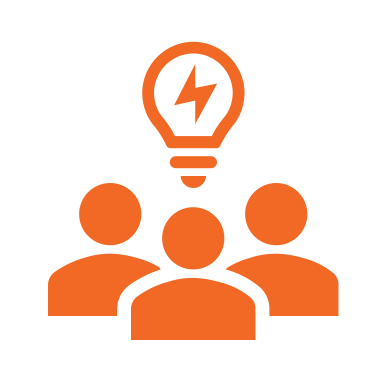 Sfida 17
Onboarding dei membri del team dispendioso in termini di tempo e disorganizzato
L'onboarding dei nuovi membri del team può richiedere molto tempo ed essere eccessivo senza un processo strutturato, causando potenzialmente confusione o ritardi nel farli diventare operativi.

Soluzione
Create un processo di onboarding semplificato che comprenda un kit di benvenuto con le descrizioni delle mansioni, i materiali formativi essenziali (come i video) e una lista di controllo per i primi compiti. Redigete un'e-mail di onboarding chiara e accogliente per guidare i nuovi assunti attraverso le fasi iniziali, assicurando che abbiano tutto ciò di cui hanno bisogno per avere successo.
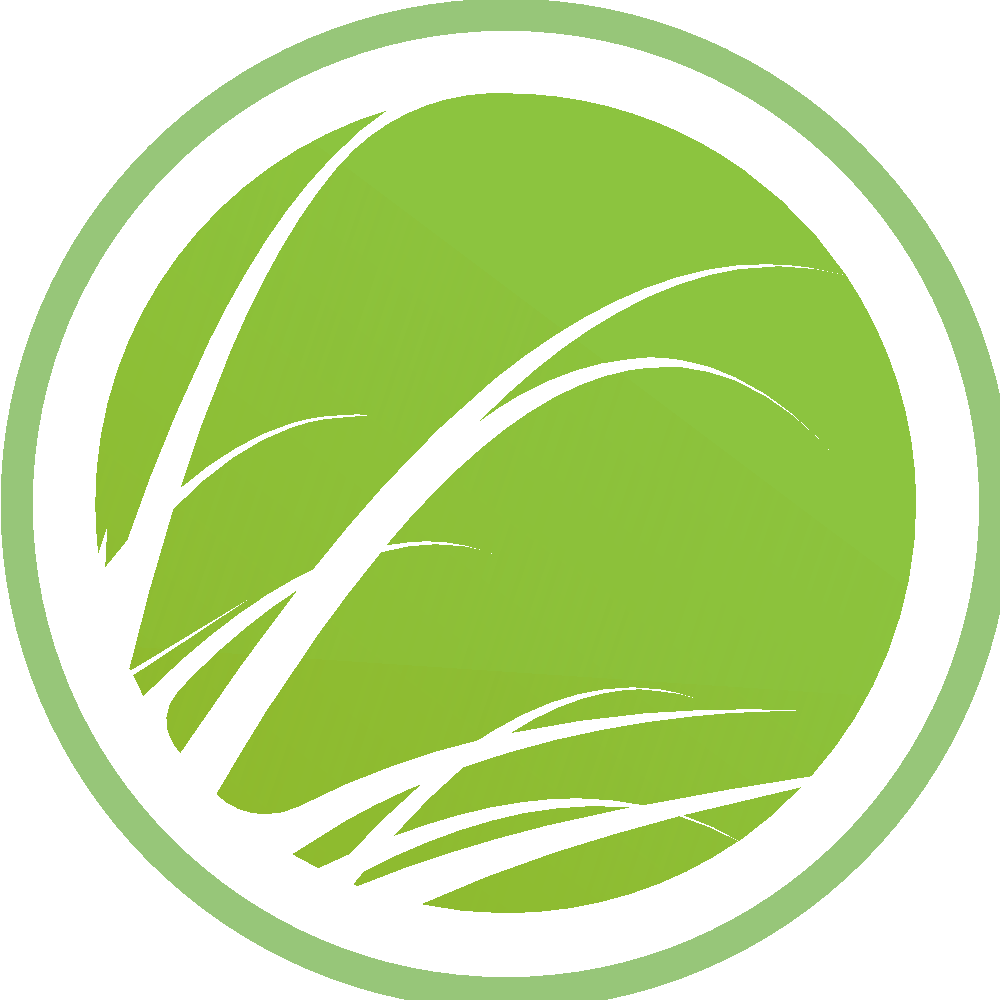 ‹#›
Automatizzare le attività quotidiane
Sfide e soluzioni digitali
Strumenti di ottimizzazione
Gusto, Trello, Notion, Google Drive e Slack
Gusto: Semplifica il processo di inserimento dei dipendenti gestendo le pratiche burocratiche, monitorando le ore dei dipendenti e garantendo la puntualità delle buste paga. Gusto consente di gestire in modo efficiente i benefit per i dipendenti, la compilazione delle dichiarazioni fiscali e la conformità, aiutandovi a rimanere organizzati con la crescita del vostro team. https://gusto.com/
Trello: Create una bacheca di onboarding in cui ogni nuovo dipendente possa seguire le fasi della sua formazione. È possibile includere i link ai materiali di formazione, ai video e alle liste di controllo dei compiti, in modo da facilitare la verifica dei compiti completati e rimanere organizzati. trello.com
Nozione: Create una pagina di onboarding con descrizioni delle mansioni, linee guida sulla cultura aziendale e risorse per la formazione. Notion consente una facile condivisione e collaborazione, in modo che i nuovi assunti possano accedere a tutto ciò di cui hanno bisogno in un unico posto. https://www.notion.so/ 
Google Drive: Creare una cartella condivisa con documenti di onboarding come descrizioni del lavoro, materiali di formazione e liste di controllo. È un modo semplice per centralizzare le informazioni e dare ai nuovi assunti l'accesso a tutte le risorse necessarie.
https://workspace.google.com/intl/en_ie/products/drive/ 
Slack: Usate Slack per creare un canale di onboarding in cui i nuovi dipendenti possano fare domande, ricevere assistenza rapida e connettersi con gli altri membri del team. Slack si integra bene anche con altri strumenti, rendendo più facile la condivisione di documenti e attività. slack.com
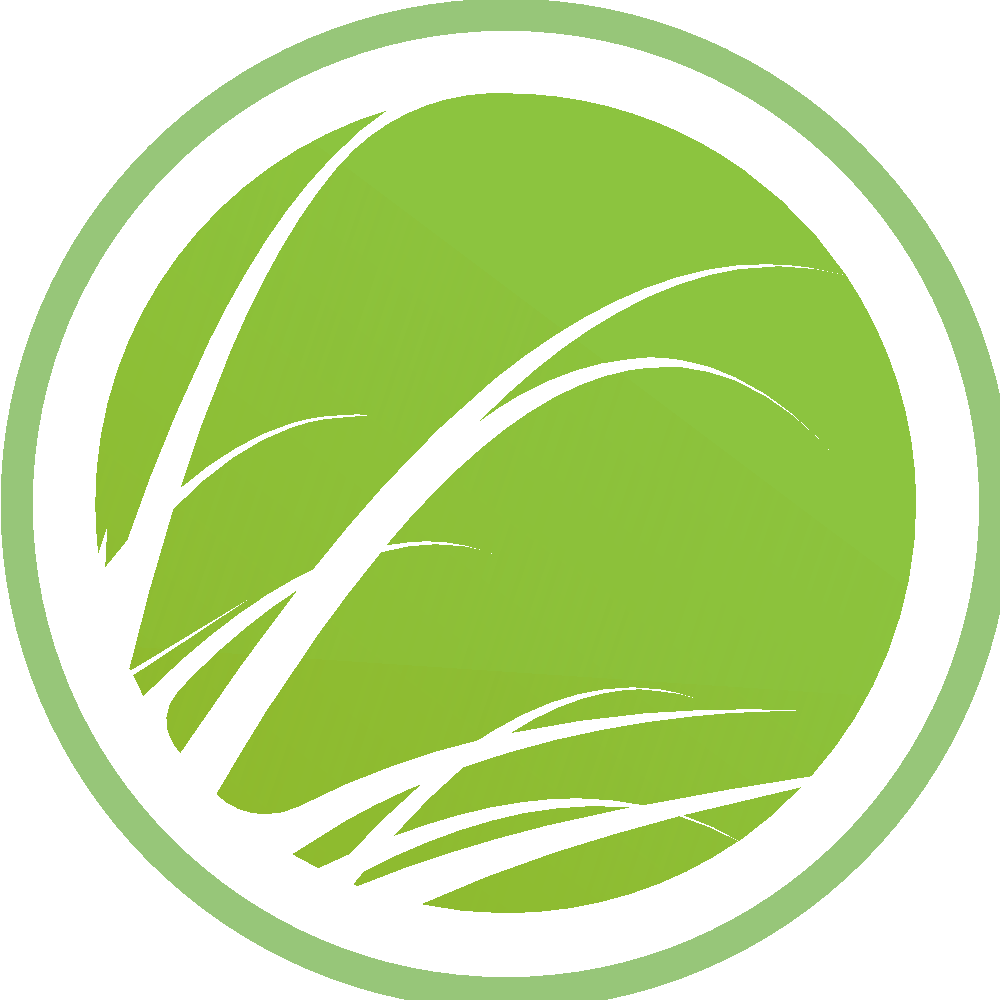 ‹#›
Automatizzare le attività quotidiane
Sfide e soluzioni digitali
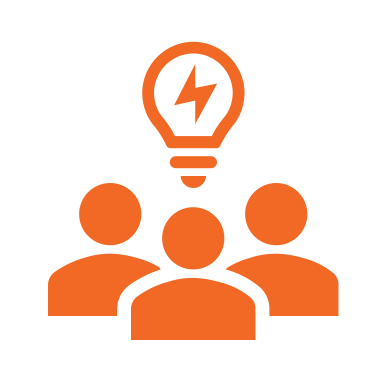 Sfida 18
Comunicazione inefficace degli sforzi di sostenibilità ai clienti
Non comunicare efficacemente ai clienti i vostri sforzi di sostenibilità, il che può portare a perdere opportunità di costruire fiducia e fedeltà. I clienti danno sempre più priorità alle aziende ecologiche e sono più propensi a sostenervi se comprendono l'impatto ambientale positivo che state producendo.

Soluzione
Educate attivamente i vostri clienti sulle vostre pratiche di sostenibilità e create un canale di comunicazione facile per far loro domande o saperne di più. Integrando strumenti per il servizio clienti, la raccolta di feedback e gli aggiornamenti in tempo reale, potete assicurarvi che i vostri clienti siano ben informati e coinvolti nelle vostre iniziative ecologiche.
Strumenti di ottimizzazione
Zendesk, Tidio Chatbots, SurveyMonkey, Instagram Stories/Reels e Mailchimp
Zendesk: Una piattaforma di assistenza clienti che vi permette di fornire supporto e rispondere alle richieste dei clienti, comprese quelle relative ai vostri sforzi di sostenibilità. Potete impostare risposte automatiche o chat dal vivo per rispondere rapidamente alle domande relative alle vostre pratiche ecologiche, facendo apparire la vostra azienda trasparente e accessibile. zendesk.com
Chatbot di Tidio: Integrate un chatbot sul vostro sito web o nella vostra app per rispondere alle domande più comuni dei clienti sulle vostre pratiche di sostenibilità. Il chatbot può condividere informazioni chiave sui vostri sforzi ecologici, come le iniziative di riduzione dei rifiuti, l'approvvigionamento dei materiali o le pratiche di risparmio energetico. Questo può aiutare a fornire risposte immediate senza richiedere l'intervento del personale. tidio.com
SurveyMonkey: Utilizzate i sondaggi per raccogliere preziosi feedback dai clienti su come percepiscono i vostri sforzi di sostenibilità. Potete porre domande come "Quanto è importante la sostenibilità nella scelta dei nostri prodotti/servizi?" o "Quali iniziative di sostenibilità vorreste vedere di più?". Questo feedback può guidare i vostri sforzi futuri e rafforzare le relazioni con i clienti. https://www.surveymonkey.com/
Automatizzare le attività quotidiane
Sfide e soluzioni digitali
Storie/Reel di Instagram: Utilizzate queste funzioni per condividere contenuti brevi e coinvolgenti che mettano in evidenza i vostri sforzi di sostenibilità. Pubblicate filmati dietro le quinte di pratiche eco-compatibili, come l'approvvigionamento sostenibile, la gestione dei rifiuti o le iniziative della comunità. In questo modo potete tenere informato il vostro pubblico e mostrare la vostra dedizione alla responsabilità ambientale. https://www.instagram.com/reels.stories/?hl=en 
Mailchimp: Inviate regolarmente newsletter che aggiornino i vostri clienti sui vostri ultimi sforzi di sostenibilità, sui nuovi prodotti ecologici o sulle iniziative verdi. Potete anche segmentare il vostro pubblico per inviare messaggi personalizzati in base ai loro interessi in materia di sostenibilità. mailchimp.com
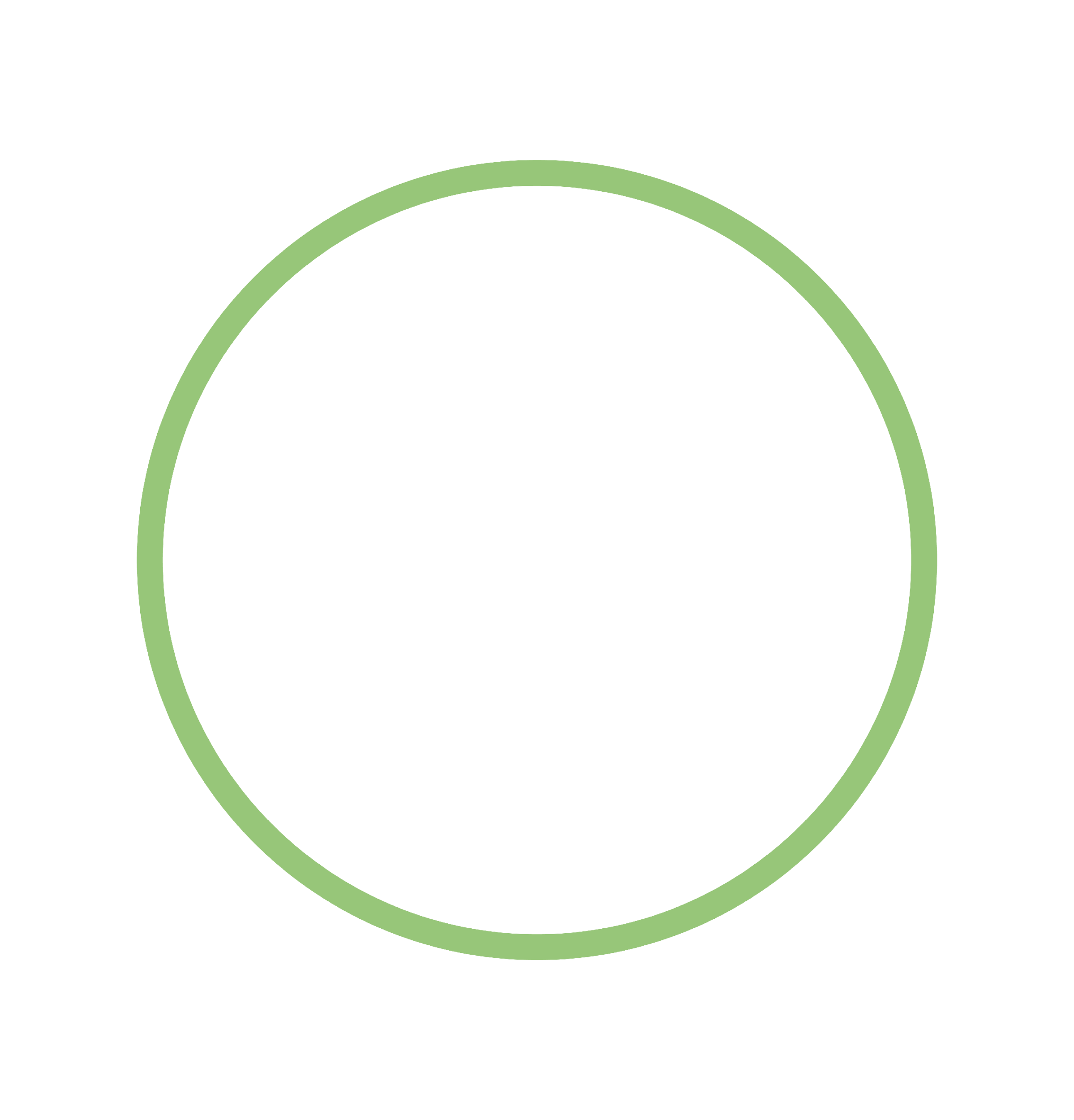 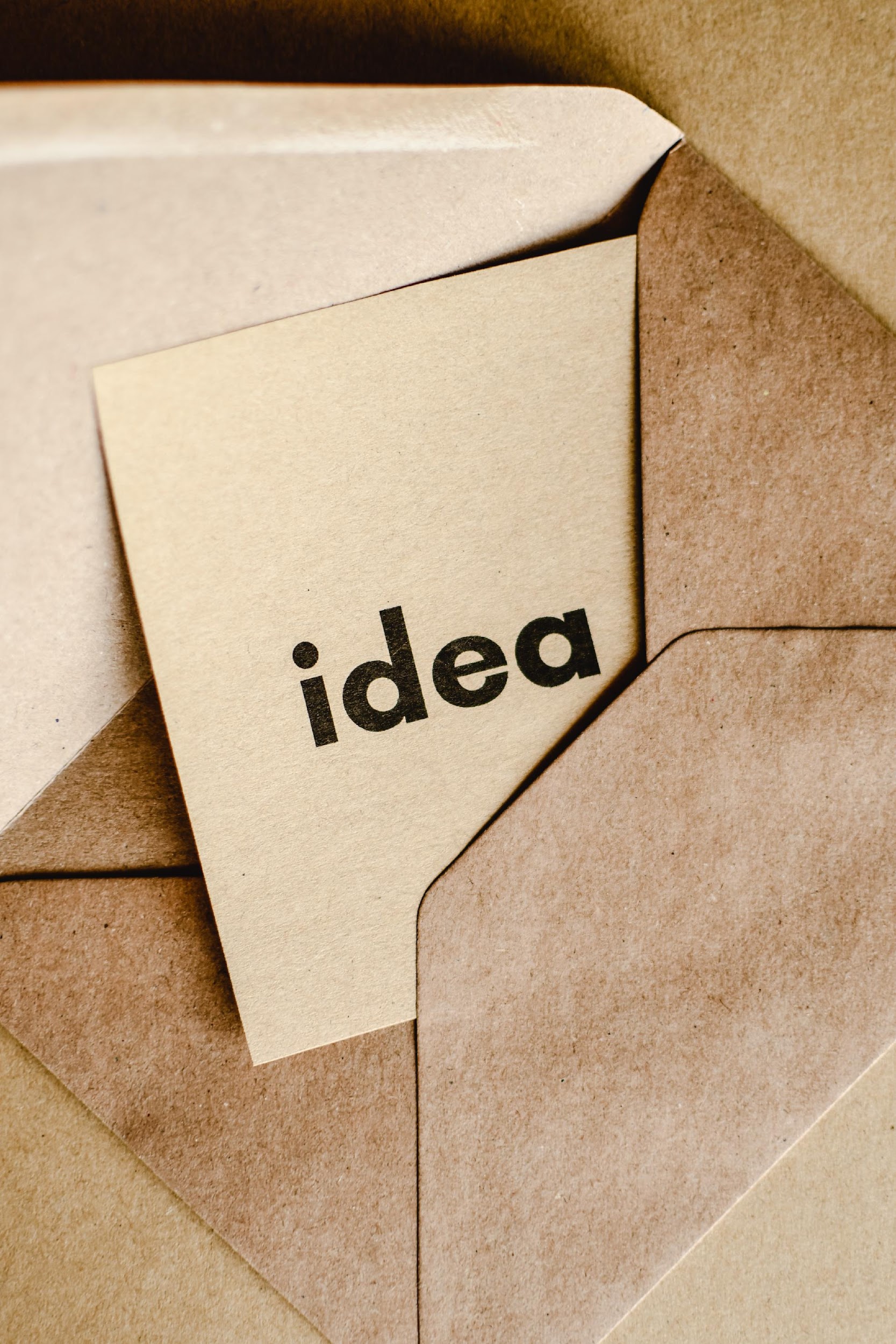 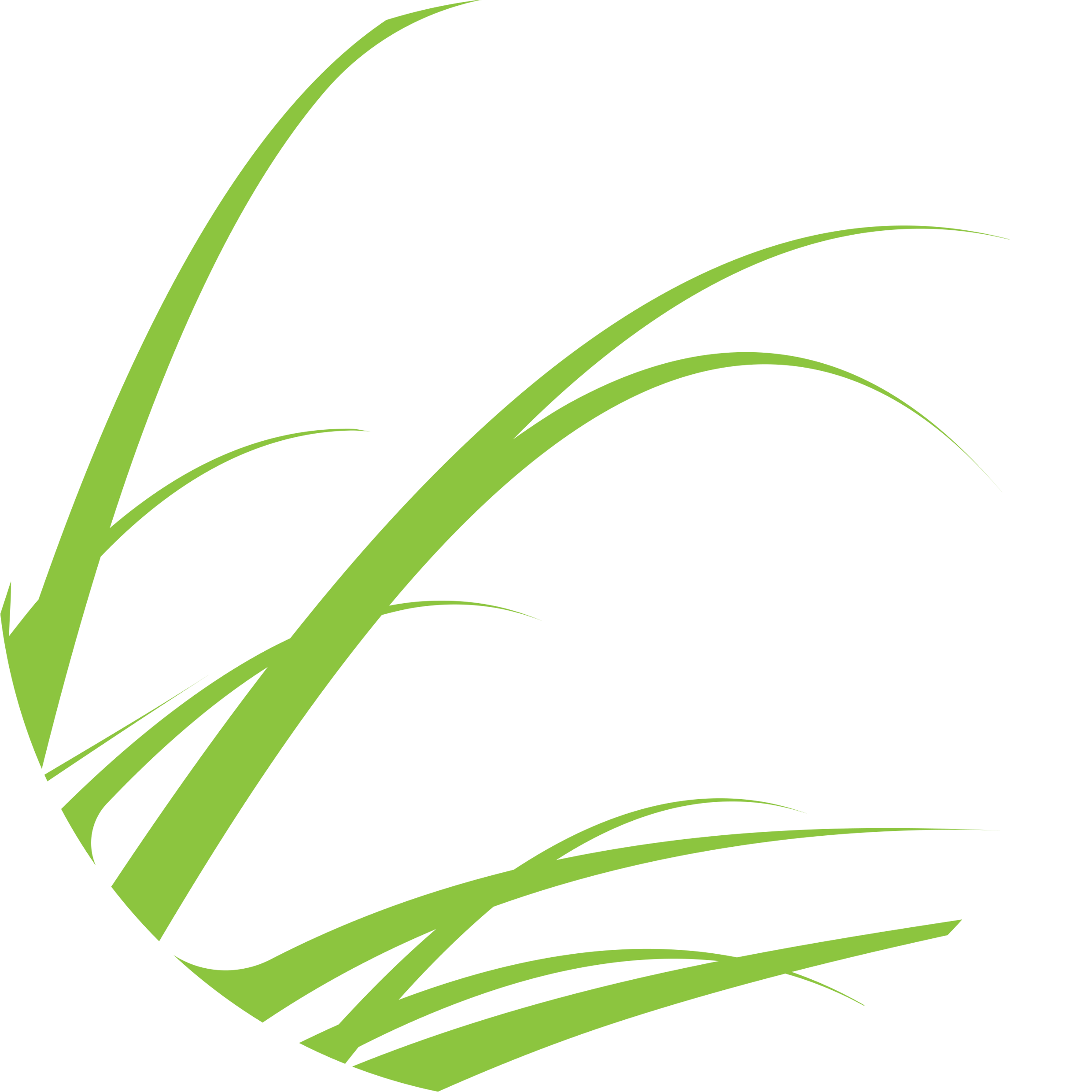 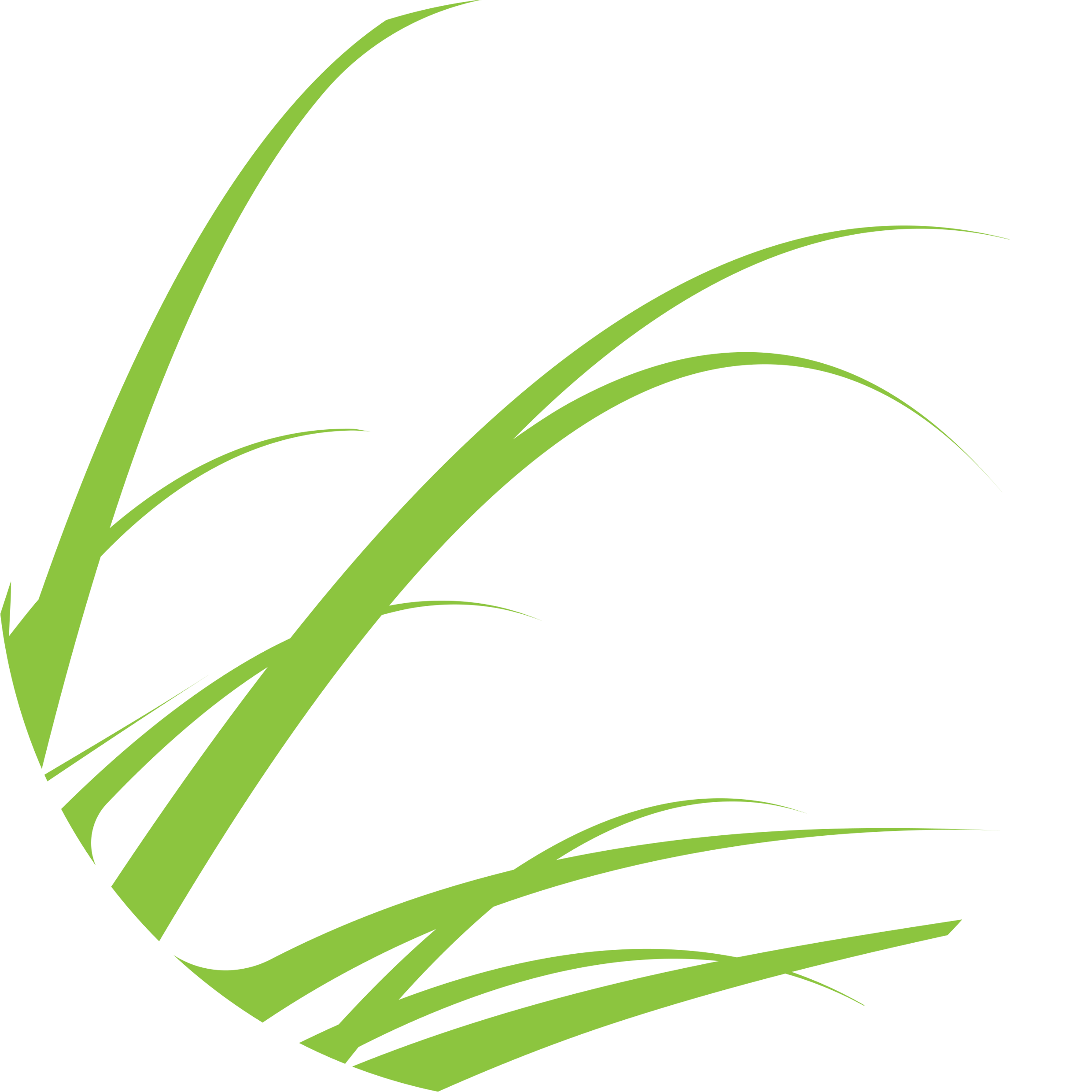 ‹#›
ecohealthforyouth.com
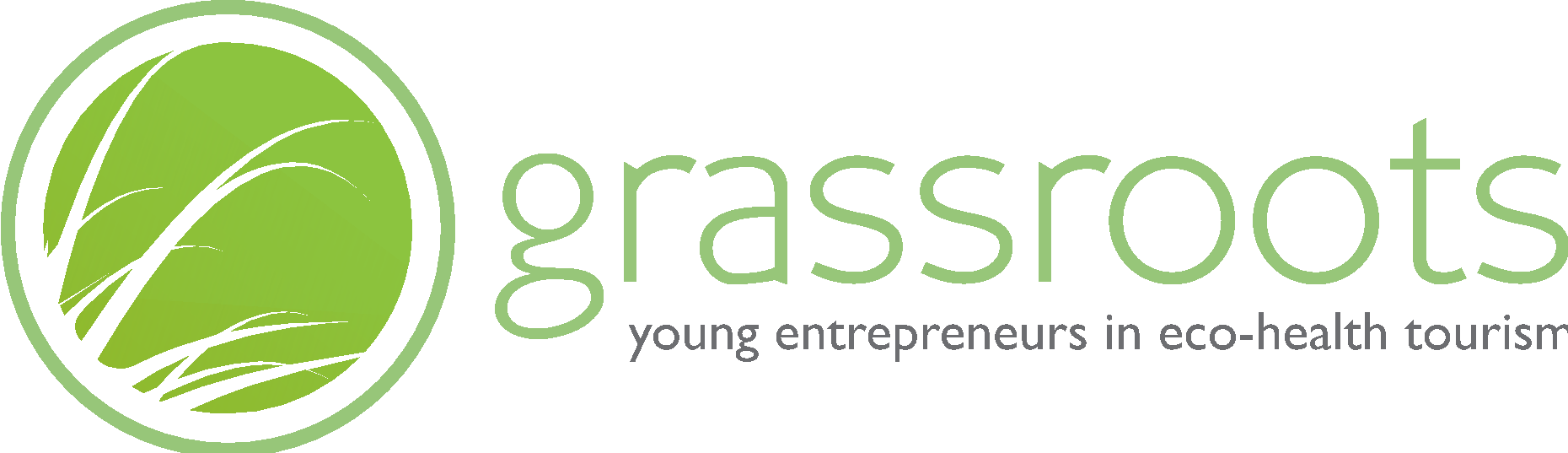 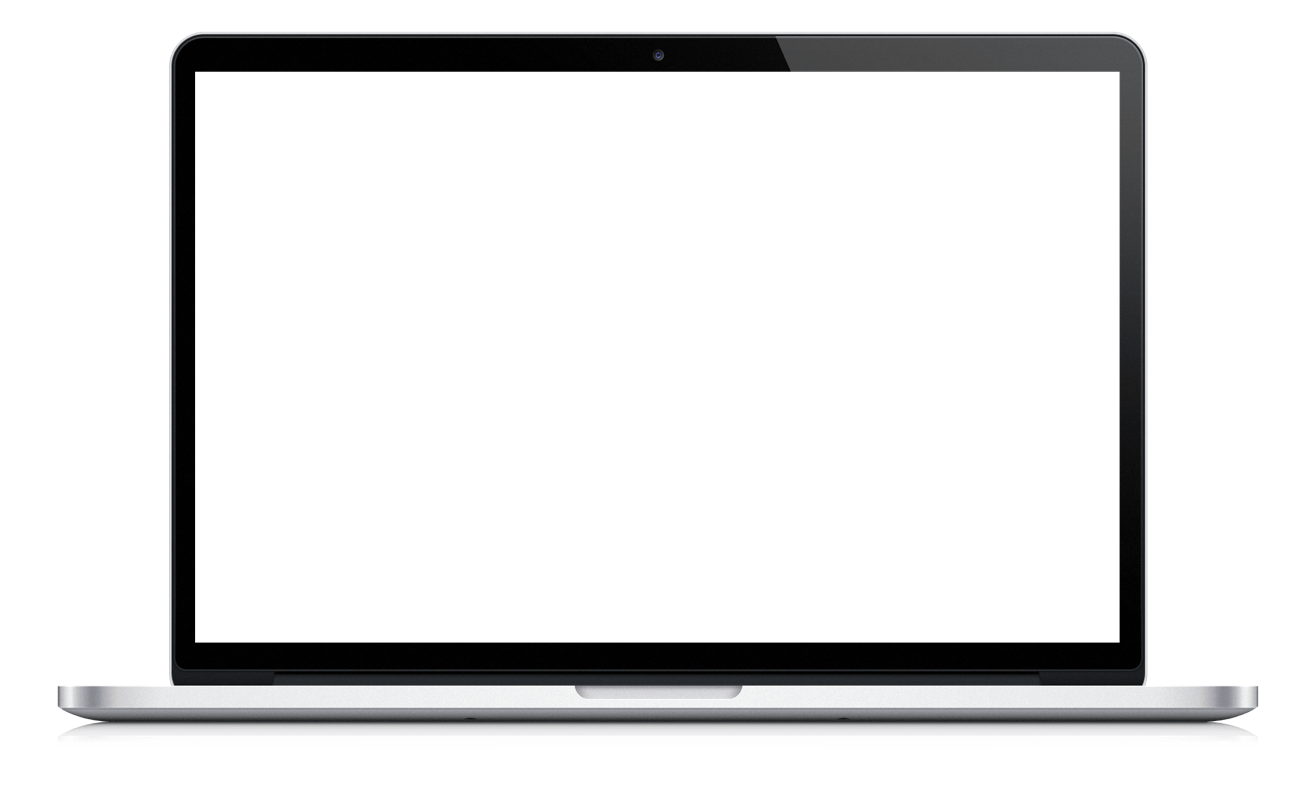 Ben fatto!
Ottimo lavoro di esplorazione di queste idee! Ora è il momento di immergersi, studiare gli strumenti e iniziare a metterli in pratica. Fate il prossimo passo per trasformare la vostra visione in realtà, facendo lavorare questi strumenti per voi.
Consultate i nostri Strumenti per l'ottimizzazione delle operazioni aziendali qui
Non dimenticate di collegarvi con noi su...